TVORBA STRATEGIE
T7: IDENTIFIKACE ZPŮSOBŮ DOSAŽENÍ CÍLOVÝCH STAVŮ
CÍL
REFLEXE MINULÉ PŘEDNÁŠKY A CVIČENÍ  
POZNÁMKY K ROZPRACOVÁNÍ PŘÍPADOVÝCH STUDIÍ

ÚVOD
OBJASNIT PŘÍSTUPY K FORMULOVÁNÍ  OPATŘENÍ  K DOSAŽENÍ CÍLOVÝCH STAVŮ
OBJASNIT PŘÍSTUPY K FORMULOVÁNÍ  PROGRAMŮ A PROJEKTŮ
ZÁVĚR

VYDÁNÍ ÚKOLU DO DALŠÍHO STUDIA – VYMEZENÍ ZÁJMŮ, STANOVENÍ CÍLŮ
UČEBNÍ OTÁZKY
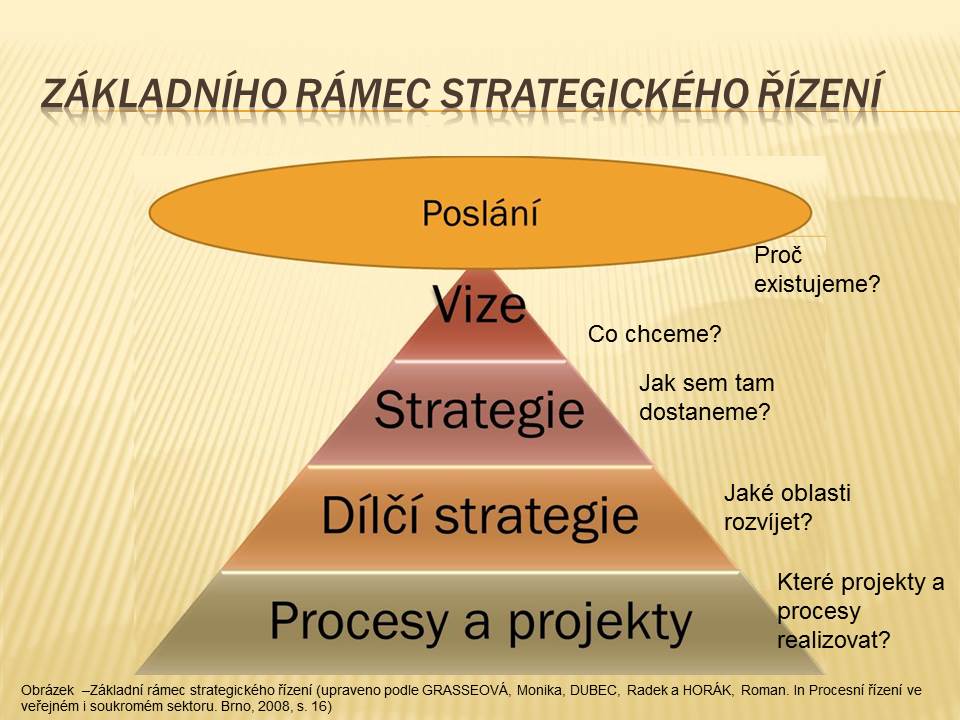 Jakým způsobem formulovat dosažení cílových stavů strategie? 
KOMPLEXNOST, 
SYSTÉMOVÝ PŘÍSTUP,
PLÁNOVANÍ PODLE SCHOPNOSTÍ 
Jaká opatření identifikovat, abychom splnili stanovené cíle?
MATERIÁLOVÁ A NEMATERIÁLOVÁ
Jak se rozhodovat o volbě těchto opatření?
NÁKLADY, RIZIKA
STRATEGICKÉ ŘÍZENÍ
REFLEXE CVIČENÍ : FORMULACE CILOVÉHO STAVU
PŘÍPADOVÉ STUDIE - POZNÁMKY
Míra rozpracovanosti
Využití analytického aparátu pro strategickou analýzu
Datové podklady – podpora argumentace při vymezení matice SWOT
Odkazový aparát
Vize
Cíle: SMART, reagují cíle na problém?
Racionalizace textu: údernost, inovace, nové myšlenky!!
ÚVOD
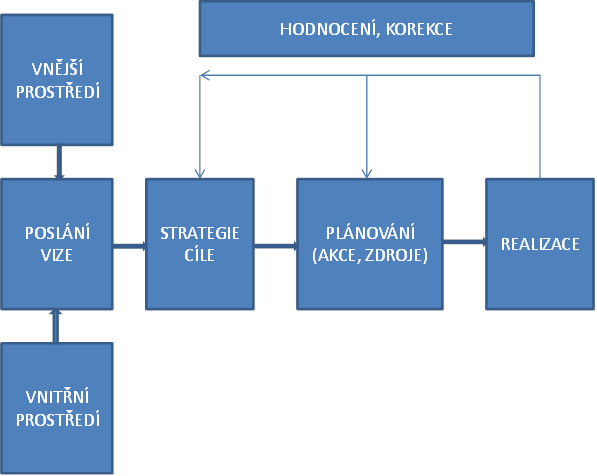 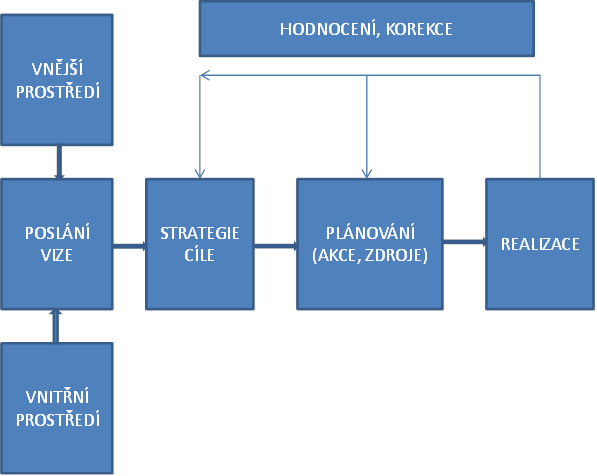 KDE SE NACHÁZÍME?
OBECNÝ PROCESNÍ MODEL TVORBY STRATEGIE
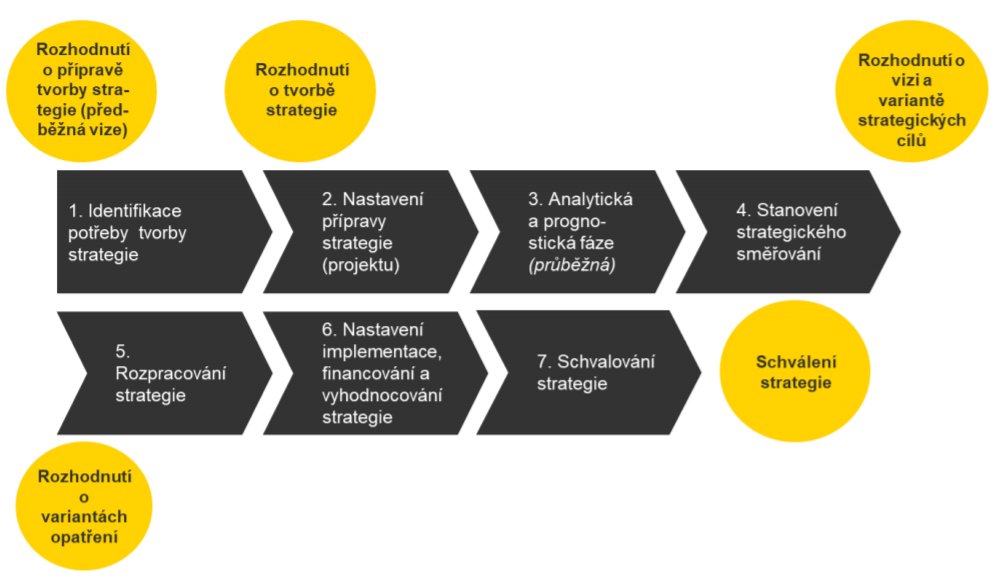 KDE SE NACHÁZÍME?
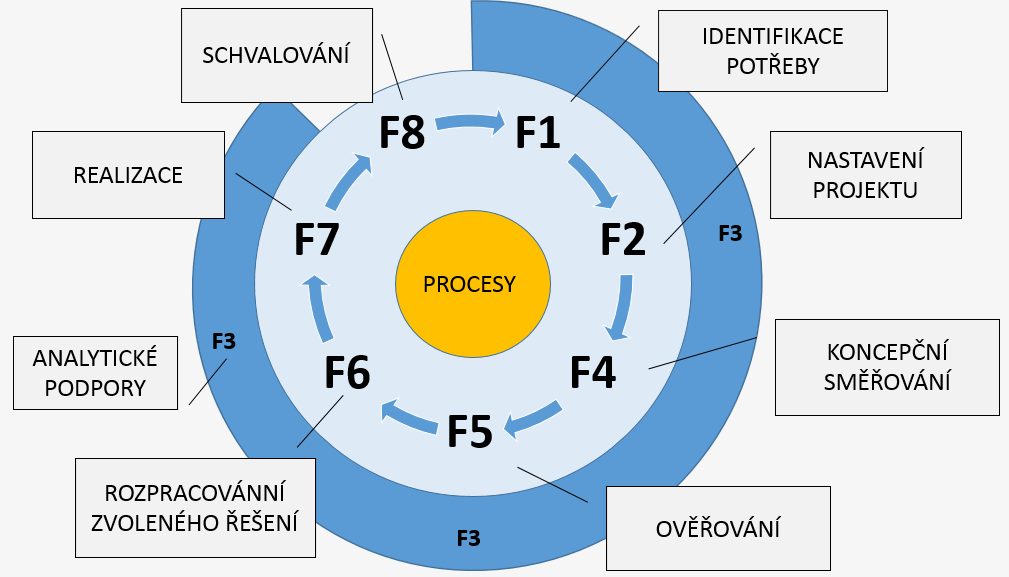 KDE SE NACHÁZÍME?
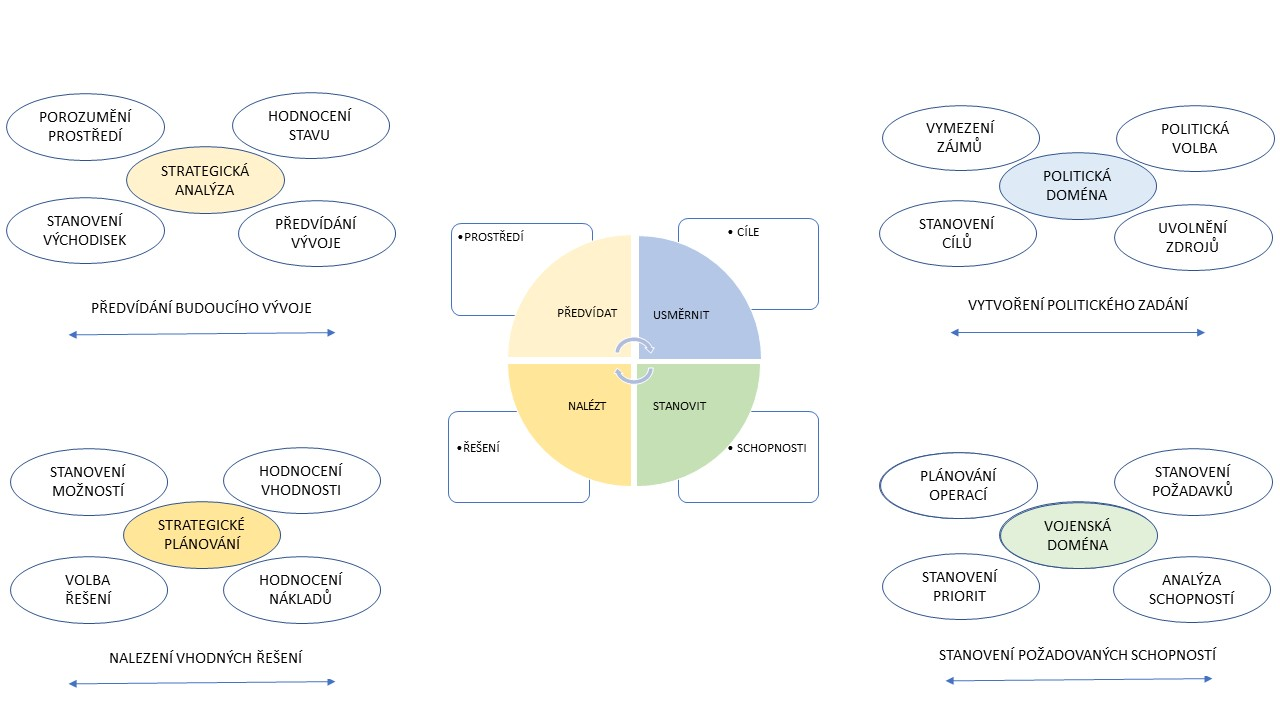 MODEL STRATEGICKÉ ADAPTACE
KDE SE NACHÁZÍME?
Přístupy k tvorbě bezpečnostních a obranných strategií 
s.130 - 146
9
strategie
Cílené směřování organizace v dlouhodobém časovém horizontu. 
Cesta (postup, způsob, záměr) dosahování stanovených strategických cílů, respektive výsledného požadovaného stavu bytí či fungování organizace. 
Způsob dosažení nejobecnějších záměrů organizace vyjádřených vizí či řešení určitého problému. 
Soubor strategických dlouhodobých cílů a způsoby jejich dosažení v podobě specifických cílů, opatření a úkolů (programy, projekty, iniciativy).
PŘÍSTUPY KE STANOVENÍ OPATŘENÍ K DOSAŽENÍ CÍLOVÝCH STAVŮ STRATEGIE
Základní úvaha
?
?
?
12
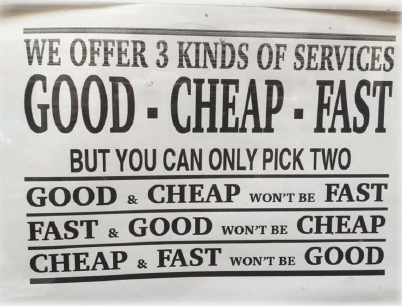 titul, jméno,příjmení, funkce
Volitelná poznámka uživatele
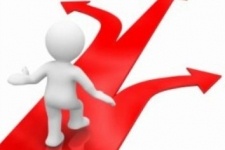 „Rozhodování bez alternativ je zoufalým tahem hazardního hráče“
P. F. Drucker
14
OPATŘENÍ K REALIZACI CÍlŮ – COMPREHENSIVE APPROACH (DIME)
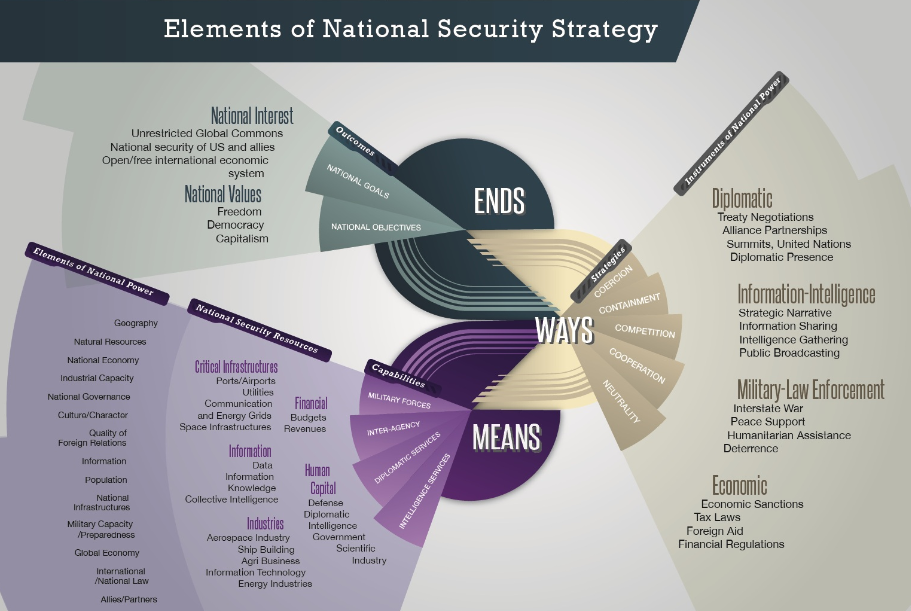 OPATŘENÍ K REALIZACI CÍlŮSYSTÉMOVÝ PŘÍSTUP
OPATŘENÍ K REALIZACI CÍlŮPŘÍSTUP PODLE SCHOPNOSTÍ
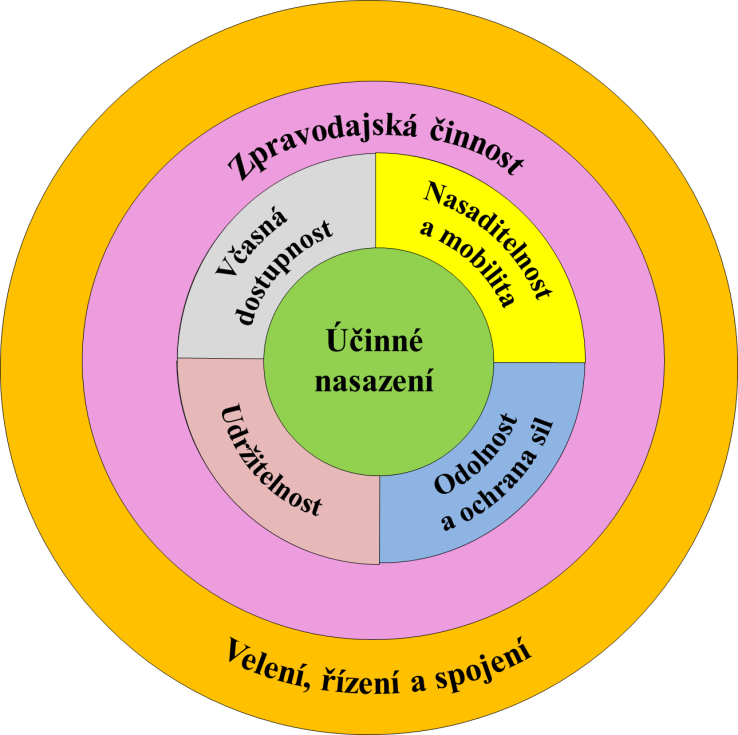 SCÉNÁŘE
CAL Inputs
Key Factors (operation)
Area to search (A): 		15,000 nm2
Search duration (S):		24 hrs
Revisit time (RT):		1 hr
Transit Distance (D):	200 nm
Reference Capability (P-3C)
Search speed (SS): 		205 kts
Transit speed (TS):		250 kts
Detection range (DR):	50 nm
Endurance (E): 		12 hrs
Max Tm on Stn (MTS):	8 hrs	
Availability (Av): 		70%
150 nm
SEARCH AREA
Detection Range
100 nm
SWEPT AREA
Search Speed
(not to scale)
Entry Point
Country X
CAL
{ceiling((A / (2*DR*SS)) / RT,1)*S / Min (MTS, E-(2*D/TS))} / Av
CAL Output
Reqt = 4.3 a/c (P-3C)
18
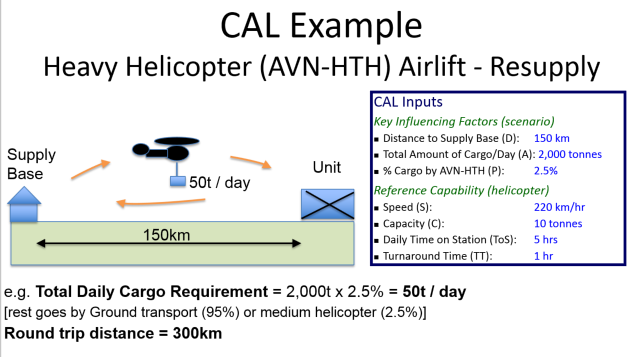 SCÉNÁŘE
DEKOMPOZICE CÍLŮ na úkoly
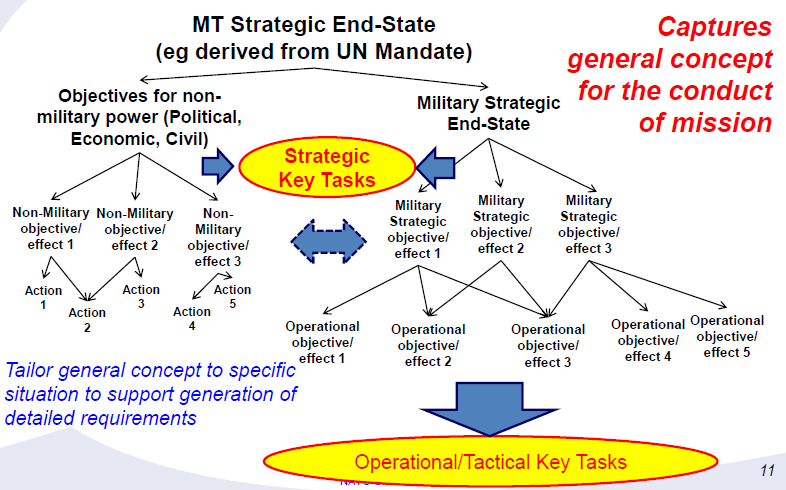 C3
armaments
air defence
PLÁNOVACÍ DOMÉNY NATO(HOLISTIC APPROACH)
cyber
air traffic 
management
logistics
intelligence
force planning
research and
 technology
civil emergency
military medical
nuclear
standardisation
resources
21
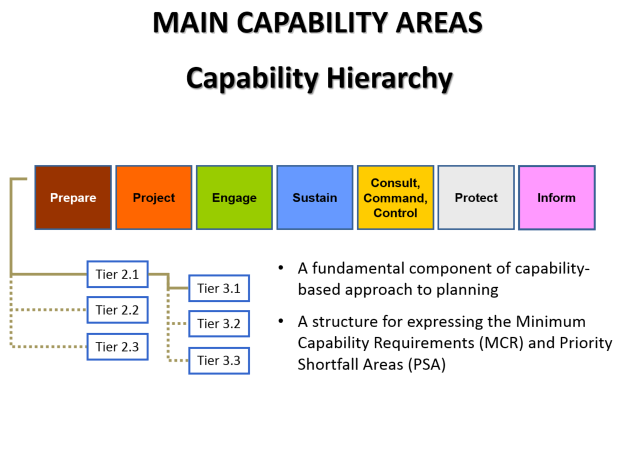 DOTLMPFI: Doctrin, Organisation, Training, Leadership, Materiel, Personnel, Facilities, Interoperability
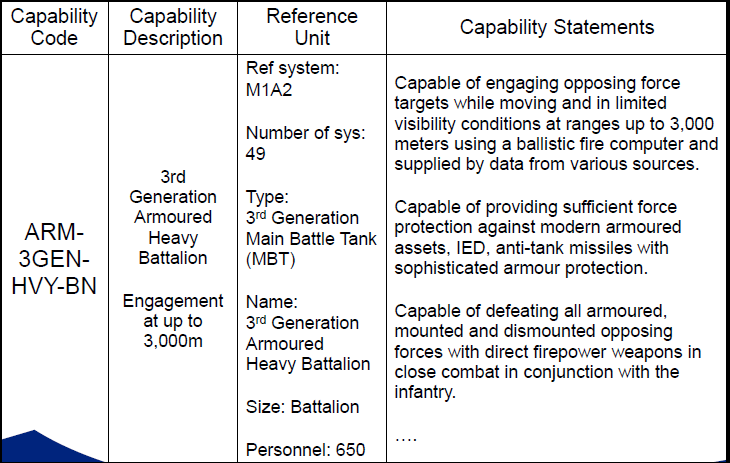 OPATŘENÍ K REALIZACI CÍlŮ
Nemateriálové povahy
Změna právní úpravy
Úprava vnitřních norem a předpisů
Racionalizace vnitřních procesů, stále operační postupy
Nové způsoby použití sil a prostředků (záměry použití, doktríny)
Změna organizačního uspořádání (racionalizace struktury, změna systému řízení)
Nové přístupy k přípravě personálu: vytváření nových kompetencí
Získávání personálu (kvalita i kvantita, odbornost)
Financování (zdroje, účelnost, hospodárnost, efektivnost)
Spolupráce a partnertsví (zahraniční, mezirezortní)
Věda a výzkum
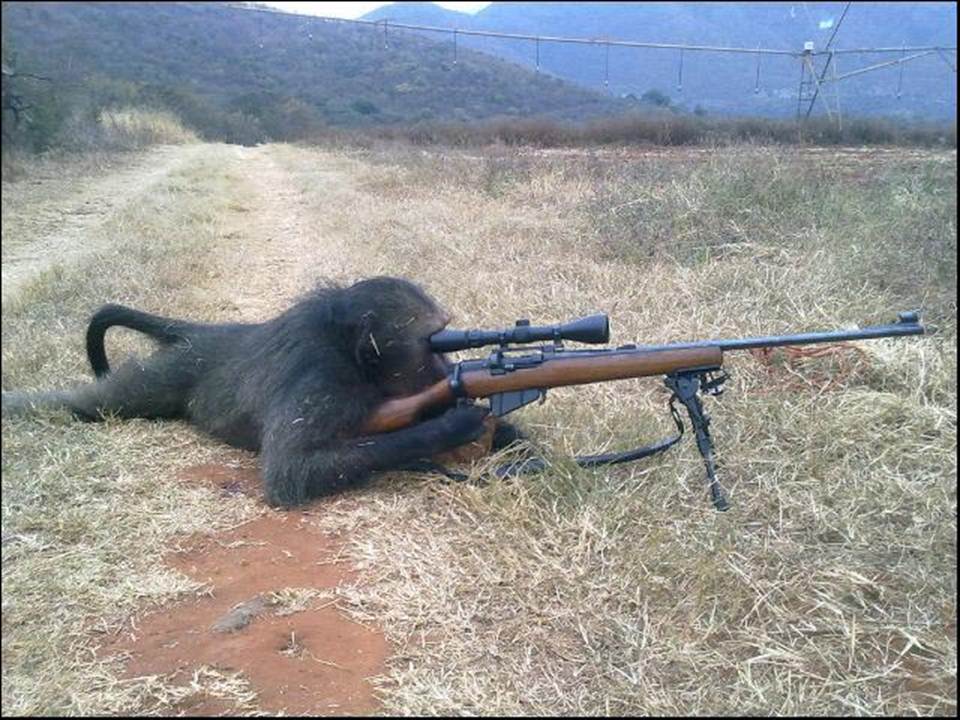 OPATŘENÍ K REALIZACI CÍlŮ
Materiálové povahy
Modernizace technického vybavení, zbraní a zbraňových systémů
Modernizace stávajícího vybavení
Pořízení nového vybavení
Vyřazení již morálně a technicky zastaralého materilu
Zavádění nových informačních systémů a modernizace výpočetní techniky
Výstavba nové infrastruktury
PŘÍSTUPY K DEFINOVÁNÍ 
PROGRAMŮ A PROJEKTŮ
(ROZHODOVÁNÍ, NÁKLADY  A RIZIKA)
RIZIKA SPOJENÁ SE ŠPATNÝM DEFINOVÁNÍM POŽADAVKŮ  

   OMEZENÁ VYUŽITELNOST  
                                                      OPOŽDĚNÉ DODÁNÍ               
                                                                                                                   NÁKLADY (POŘIZO VACÍ, ŽIVOTNÍ CYKLUS)
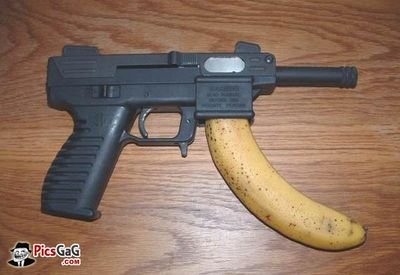 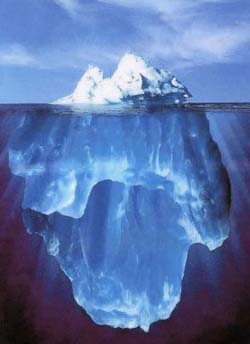 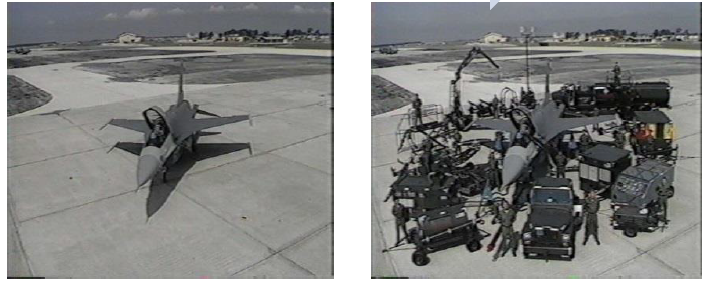 LIMITY MULTIFUNCTIONALITY
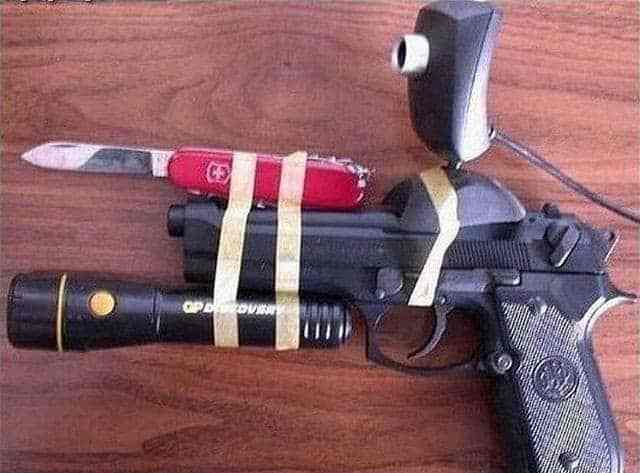 KOMPROMISNÍ HLEDÁNÍ ROVNOVÁHY MEZI POŽADAVKY 
(OCHRANA X MOBILIAY)
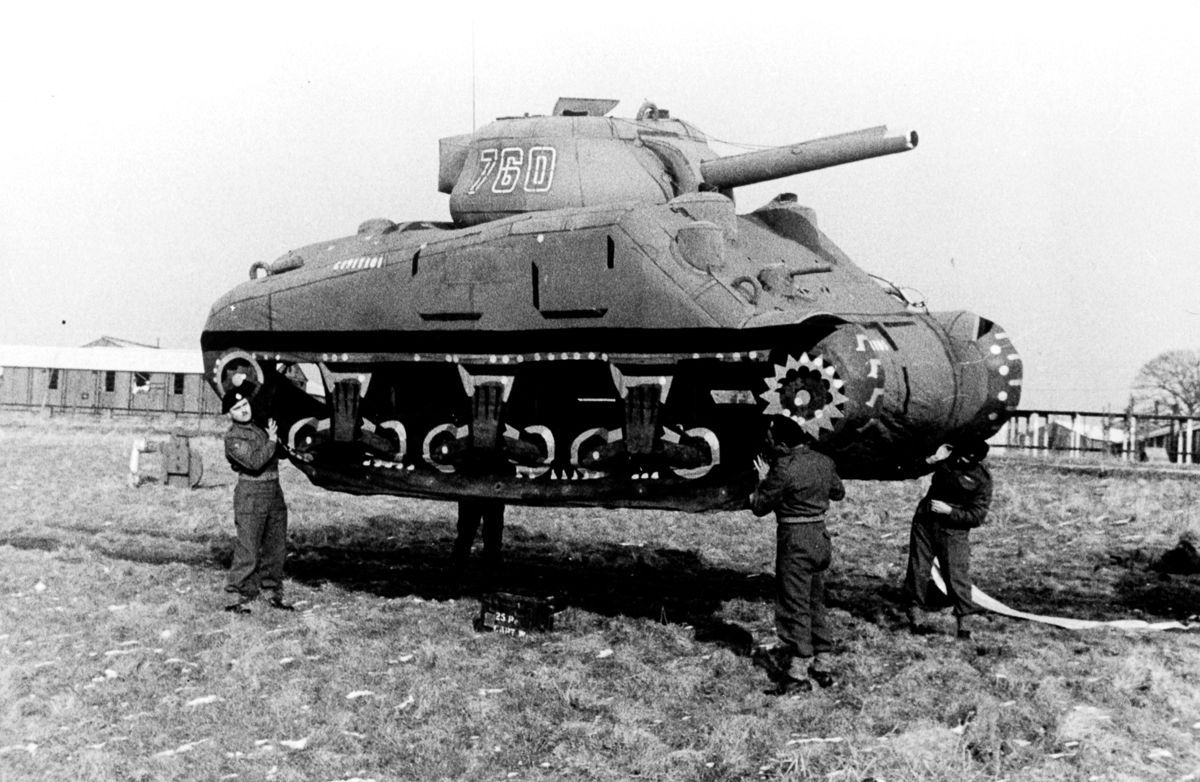 STRATEGIE OMEZUJÍCÍ RIZIKA
DUÁLNÍ  VYUŽITÍ
KOMERČNÍ PROSTŘEDKY
UPRAVENÉ KOMERČNÍ PROSTŘEDKY
OVĚŘENÉ PRODUKTY
VÝZKUM A VÝVOJ  - NEJVYŠŠÍ RIZIKO
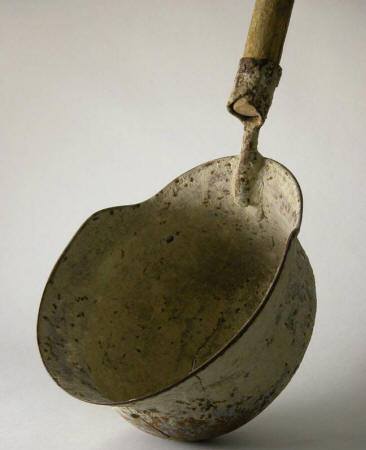 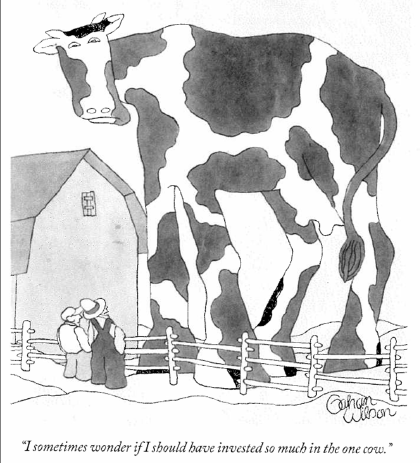 SNIŽOVÁNÍ RIZIK
Obleč se pro případ nehody,
 ne pro vlastní jízdu!
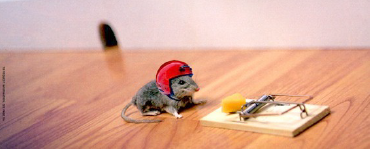 STRATEGIE:
Více dodavatelů
G2G
COTS
….
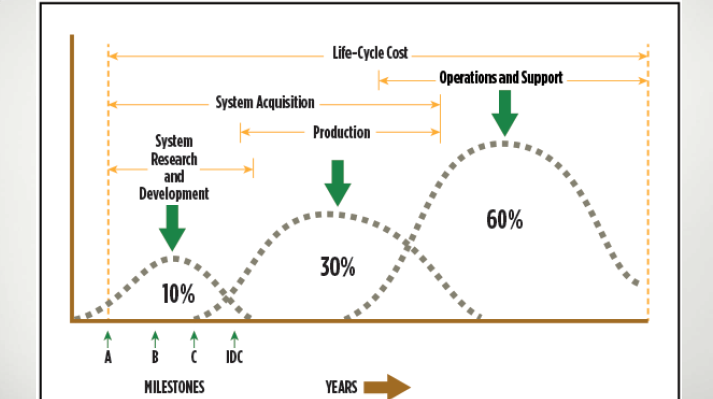 ZBRAŇOVÝ SYSTÉM
NÁKLADY ŽIVOTNÍHO CYKLU
EFEKTIVNOST
VÝZKUM A VÝVOJ
VÝKONOVÉ PARAMETRY
POHOTOVOST
NÁKLADY NA LIKVIDACI
VELENÍ A ŘÍZENÍ
SPOLEHLIVOST
ÚČINNÁ PALBA
OPRAVITELNOST
PROVOZ A ÚDRŽBA
MOBILITA
KOMPLEXNÍ PODPORA
POŘIZOVACÍ NÁKLADY
OCHRANA
INTEROPERABILITA
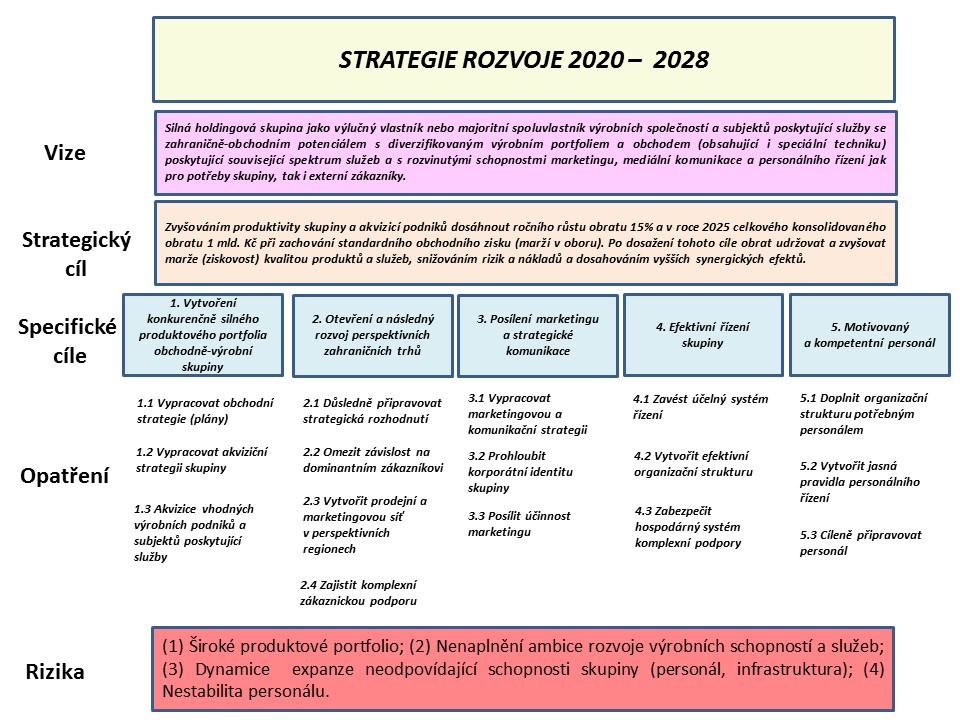 Provide Relevant and Ready Land and Air
Power Capability to NATO and the EU
Train and Equip Soldiers  
and Grow Leaders
Core Competencies
Mission
“Support Full Spectrum Operations”
Essential and Enduring Capabilities
Sustainable
Support to crisis response
Deployable
Full range of operations
Expeditionary
Interoperable
Stakeholder
“Adapt/Improve Total Armed Forces Capabilities”
“Deploy the Force”
“Train the Force”
“Sustain the Force”
“Build the
Future Force”
Train the Force
Man the Force
Internal Process
Organize the Force
Equip the Force
Move  the Force
Develop logistics
Train niche 
capabilities
Develop Concepts, Doctrine and Tactics
Improve deployment processes
Develop Force Development Process
Improve Armaments and Acquisition Process
“Adapt the Institutions that support the Armed Forces”
Learning & Growth
“Sustain Right All Volunteer Force”
People
Leader Training and Leader Development
Competitive Standard of Living
Pride and Sense of Belonging
Personal
Enrichment
Opportunity for Service
Secure Resources
Secure Resources
People, Dollars, Infrastructure, Installations, Institutions(I3) and Time
Resources
ZÁVĚR
ZÁVÉR
VIZE, POSLÁNÍ A CÍLE JSOU DOSAHOVÁNY REALIZACÍ OPATŘENÍ
OPATŘENÍ (PROGRAMY, PROJEKTY, INICIATIV, AKCE, …)
IDENTIFIKACE OPATŘENÍ (CELOSTNÍ PŘÍSTUP, SYSTÉMOVÝ POHLED, PLÁNOVACÍ DLE SCHOPNOSTÍ - DOTMLPFI)
PŘI VOLBĚ OPATŘENÍ  JE  NEZBYTNÝ ALTERNATIVNÍ PŘÍSTUP, HODNOCENÍ VARIANT (VÝKONOSTNÍ PARAMETRY, NÁKLADY, RIZIKA A PREFERENCE) 
NELZE NIKDY DOSÁHNOUT : DOBRÉ, RYCHLÉ A LEVNÉ ŘEŠENÍ
ÚKOLY DO DALŠÍCH DVOU  TÝDNŮ
Úvod (10%): základné informácie o stratégii a kontexte jej vzniku, účel, cielové publikum, príbuzné dokumenty (prienik, hierarchia)
Analytická časť (20%): národný záujem v tejto oblasti, definícia problému, analýza prostredia, dopady pokud problém neřešíme
Strategická časť (40%): vymezení dlouhodobé vize, cílů, způsob realizace, zdroje. 
Implementačná časť (20%): Plán realizace: časové a finanční aspekty, odpovědnost, rizika, komunikace, způsob hodnocení
Metodologická časť (10%): postup tvorby, metódy, zdroje, alternatívne riešenia – aké iné riešenia boli k dispozícii, prečo neboli uplatnené.
P

R

O

C

E

S
P

R

O

J

E

K

T